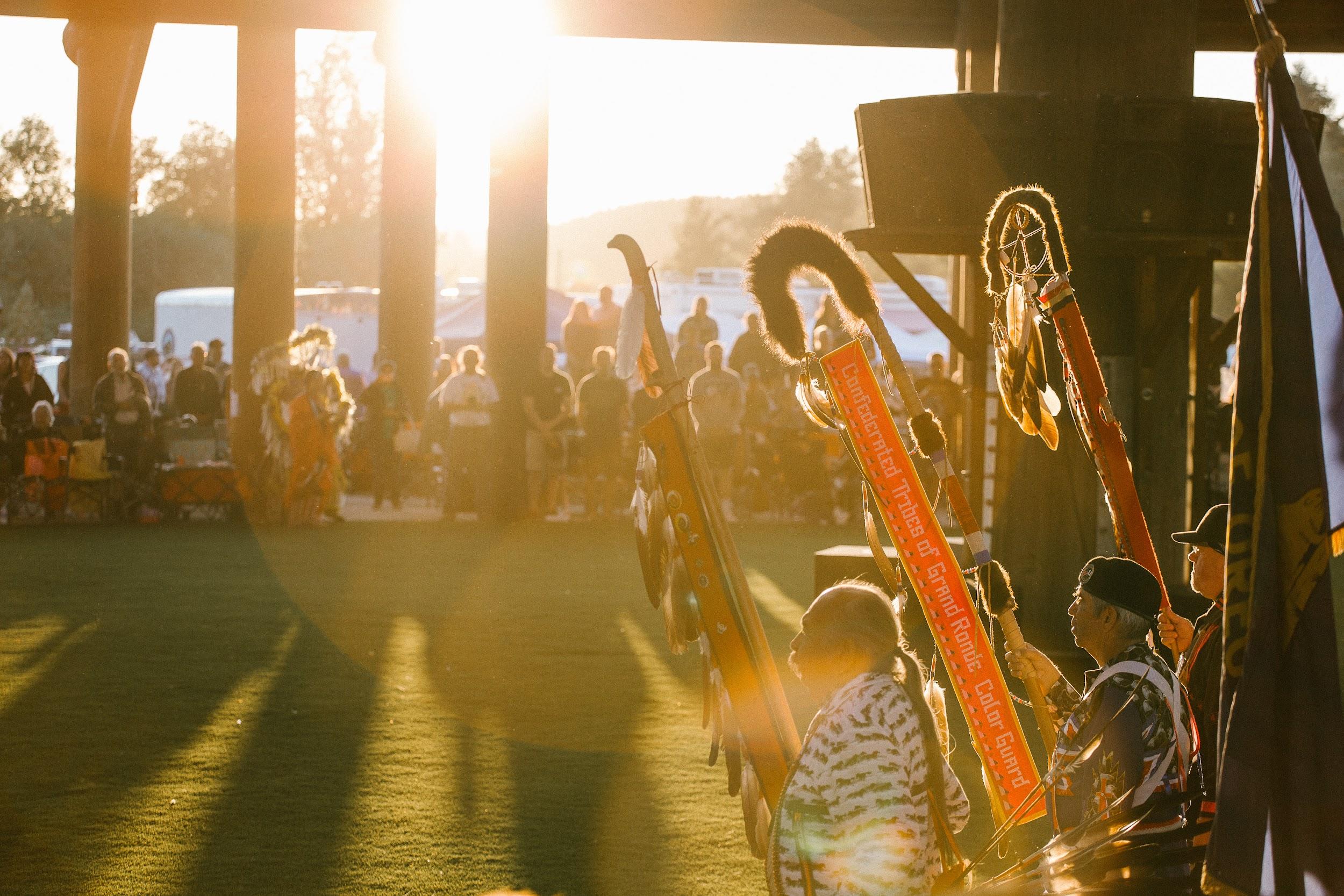 Grand Ronde 
Powwows
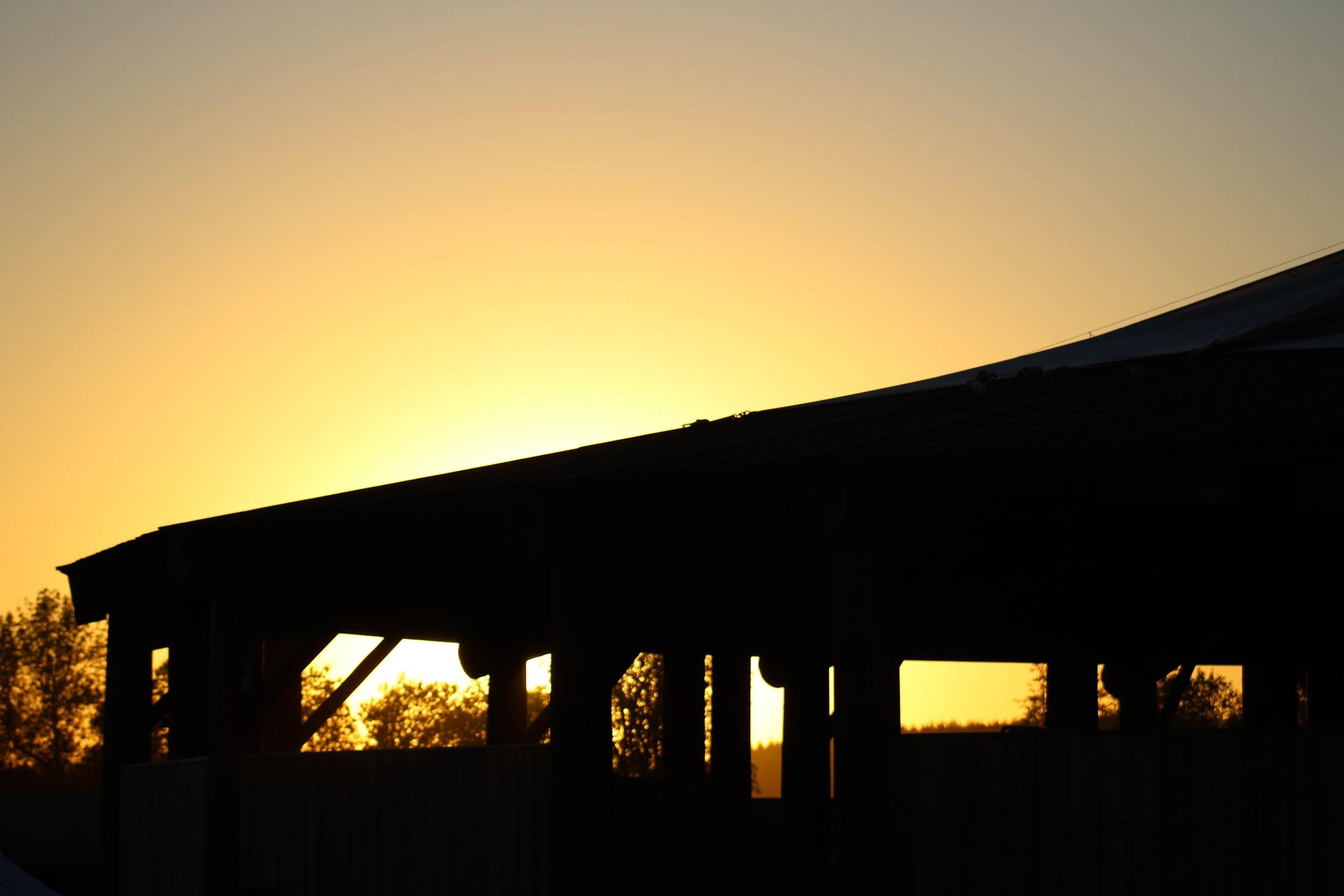 What is a powwow?
A Native American gathering where Native Peoples sing, dance, reconnect with old friends and celebrate their histories.
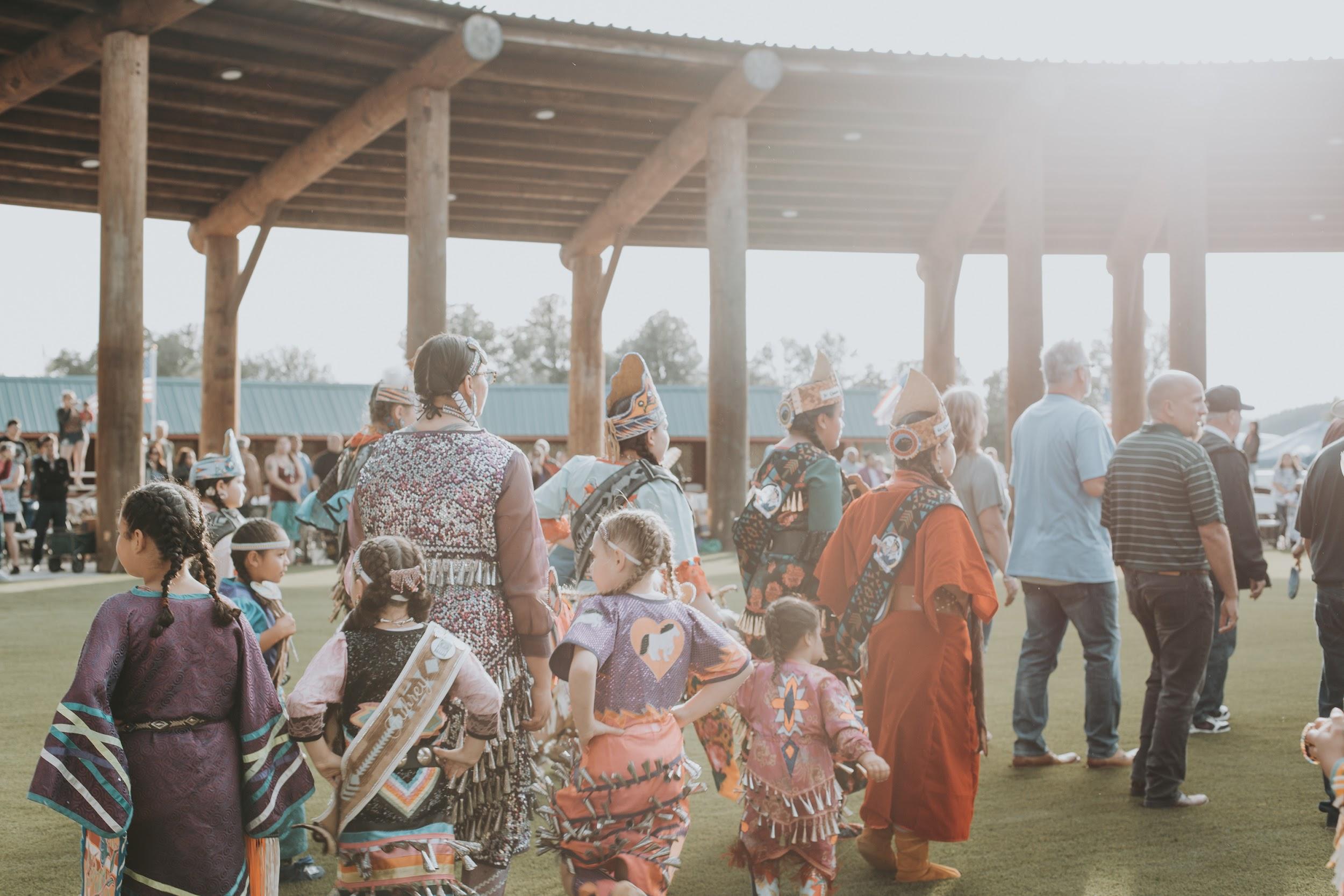 The Confederated Tribes 
of Grand Ronde

CTGR holds at least two powwows each year
The Grand Ronde Veterans Powwow
Honors the people who have been in the U.S. Military
The Grand Ronde Contest Powwow
Holds competitions for dancers and drummers
Both powwows are vibrant, colorful and energetic events that everyone is welcome to attend!
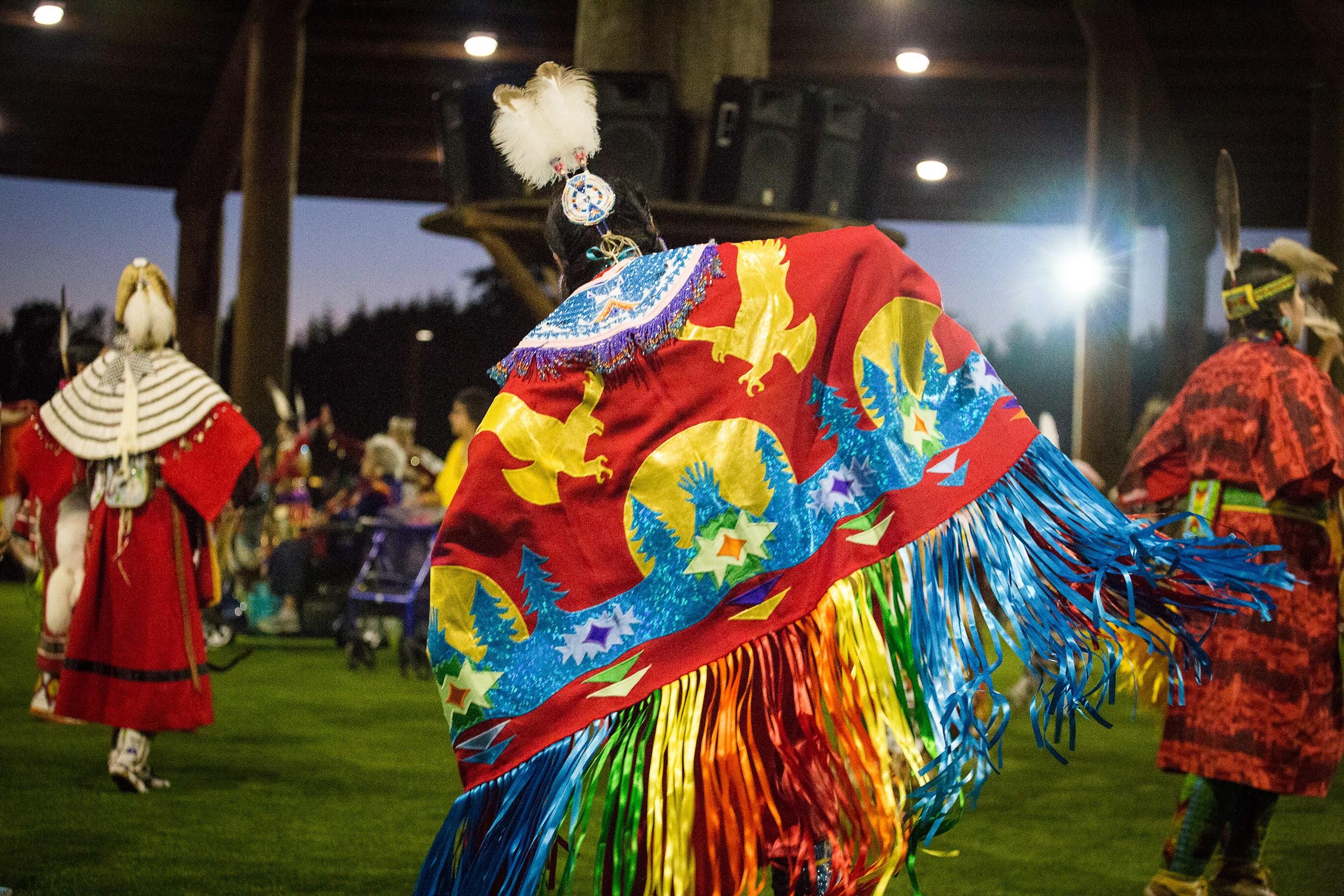 Regalia

At powwows, Native Peoples wear regalias. A regalia is a the traditional and often sacred clothing, accessories and artifacts worn or carried during various ceremonies. The designs on regalia have meaning and connection to the person’s culture and life.
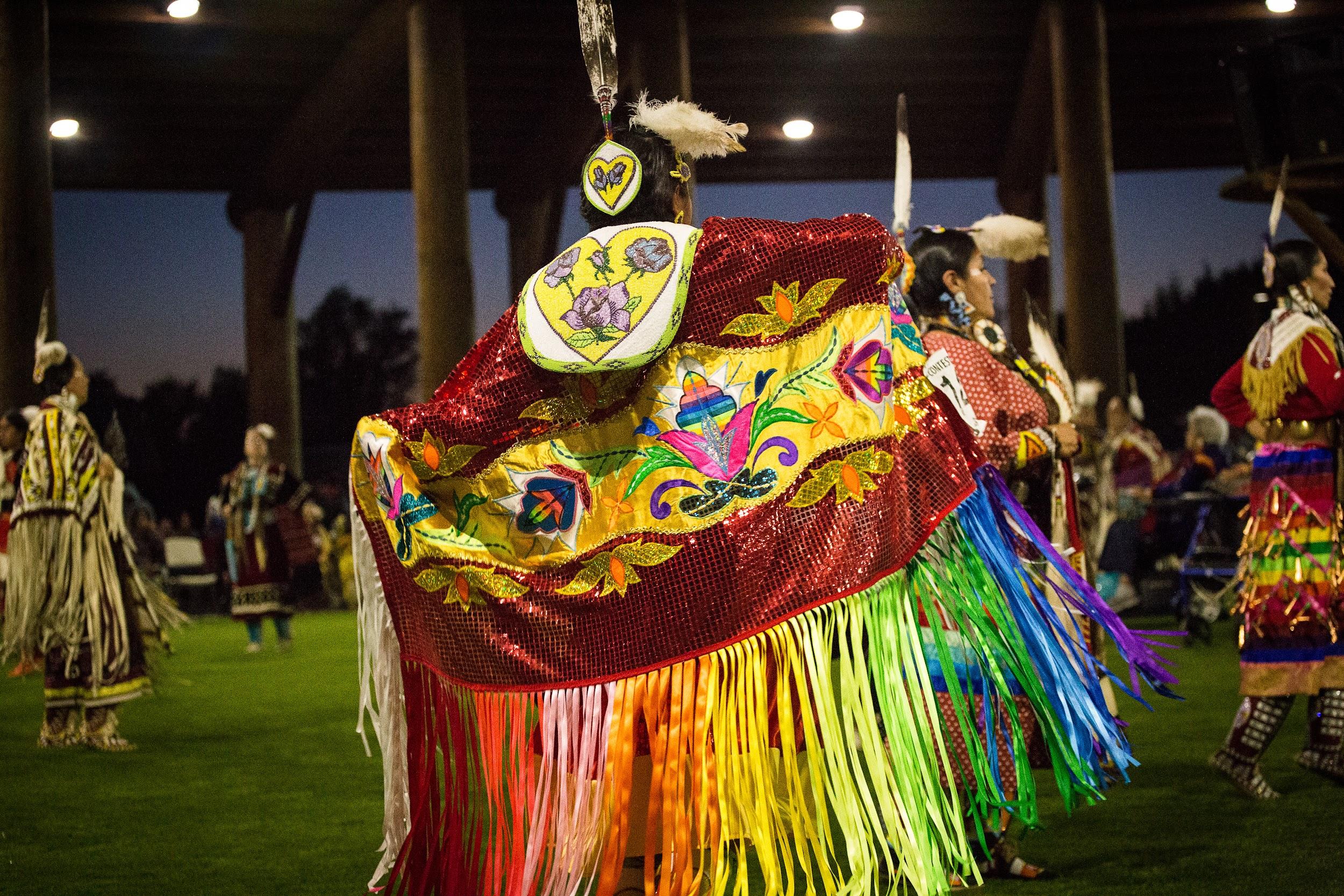 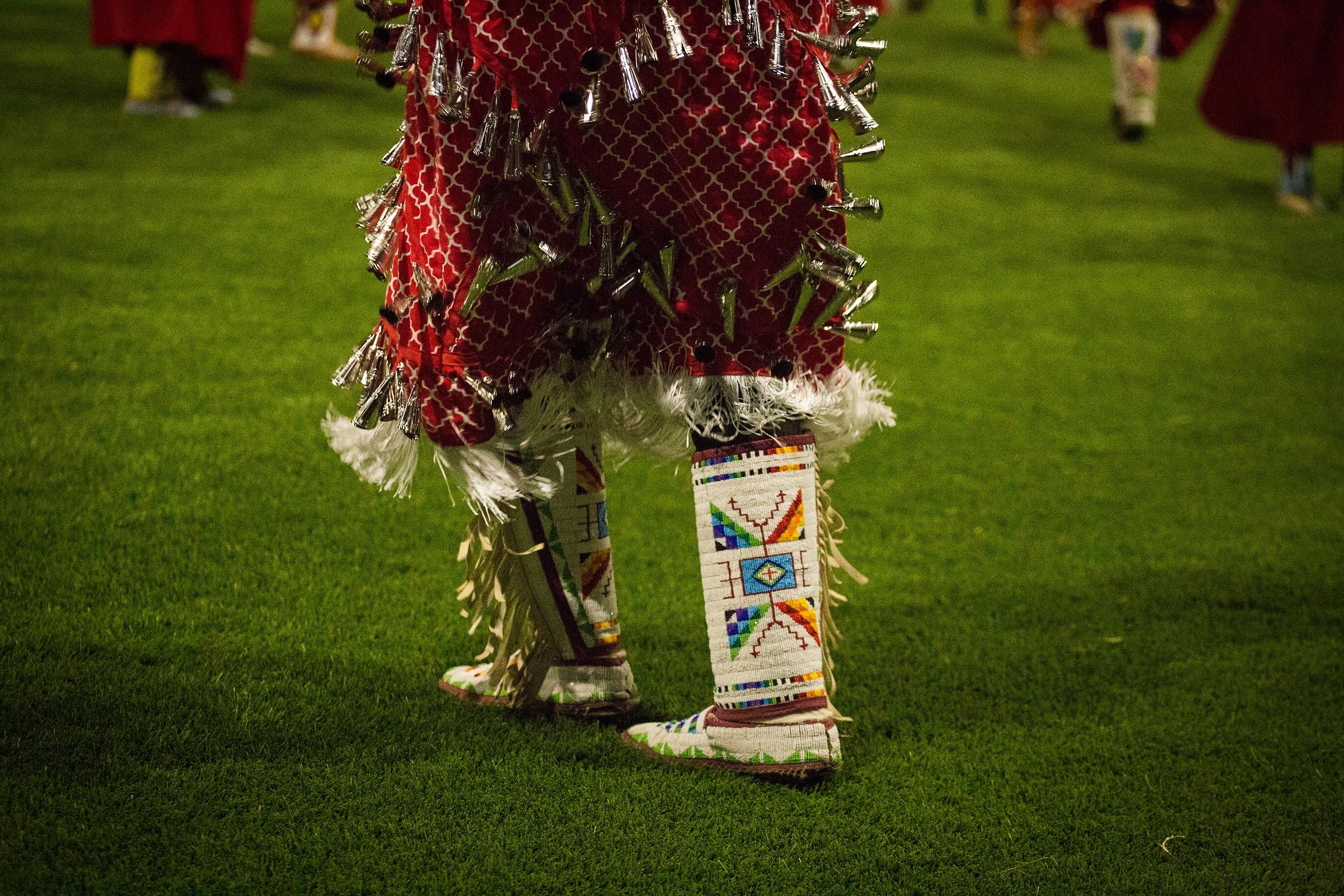 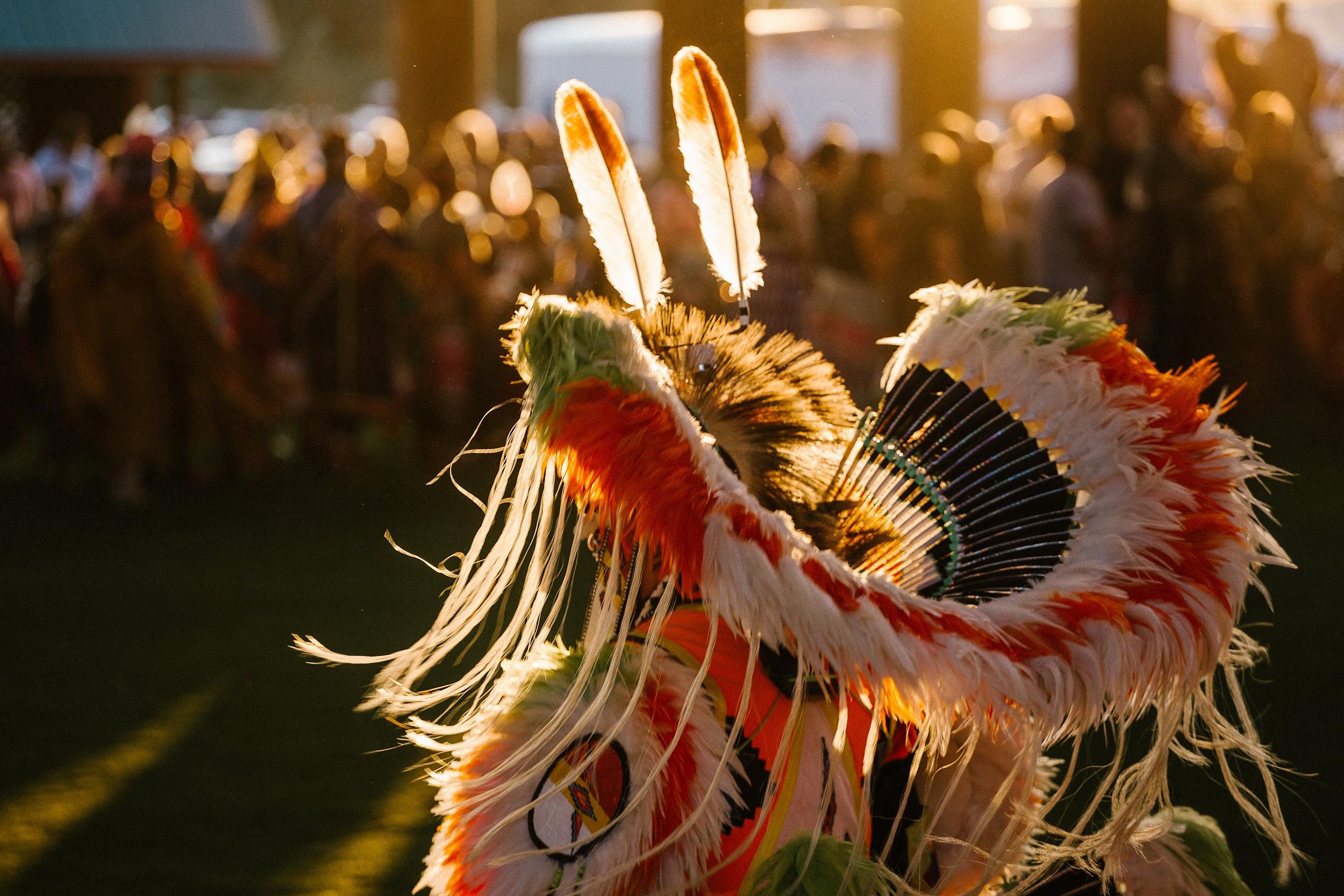 [Speaker Notes: Examples of different regalia pieces: 
Fancy Shawl
Beaded Leather Moccasins
Bustle]
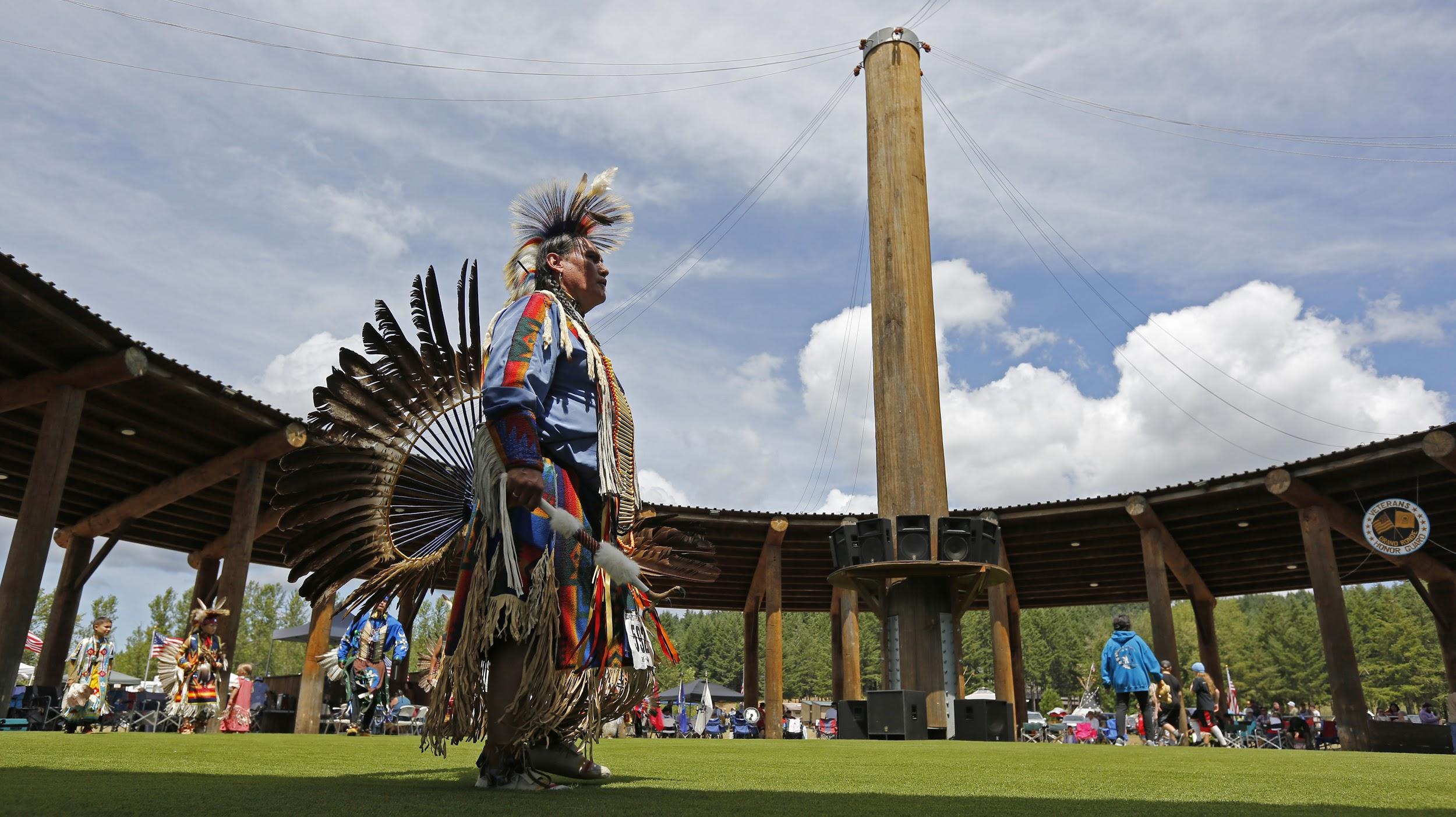 What is at a powwow?

Dancers
Drummers
Singers
Small shops (vendors)
Food tents/carts
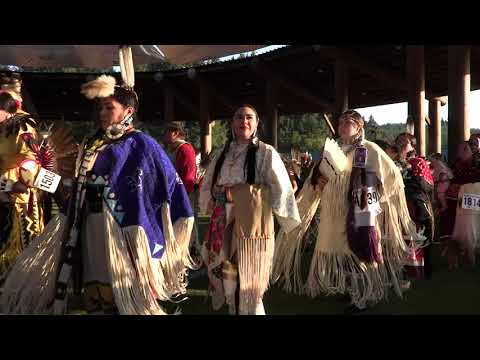 VISIT THE GRAND RONDE POWWOW